The Theory of Relativity in Everyday Life
Exploring the Impact of Relativity in Technology, Chemistry, and beyond
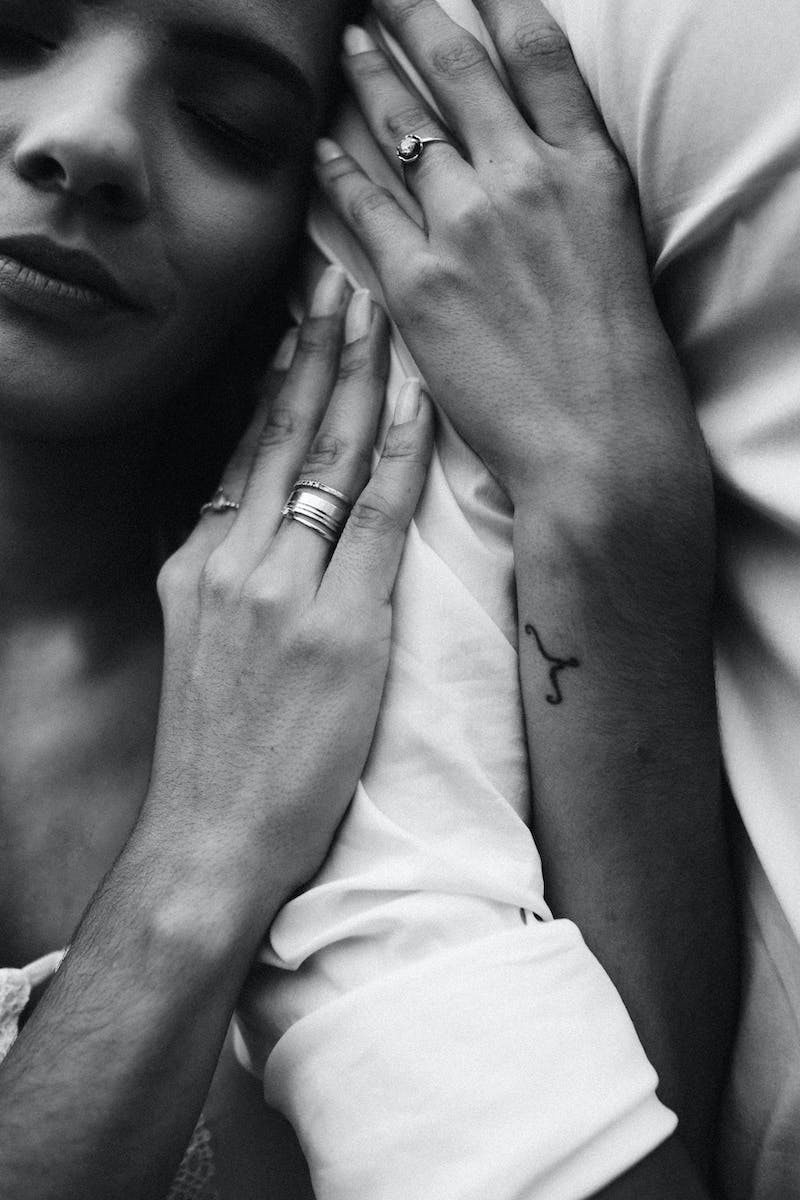 Introduction
• Overview of the Theory of Relativity
• Importance of understanding relativity in various fields
• Explanation of the concept of relative motion
• Application of relativity in everyday life
Photo by Pexels
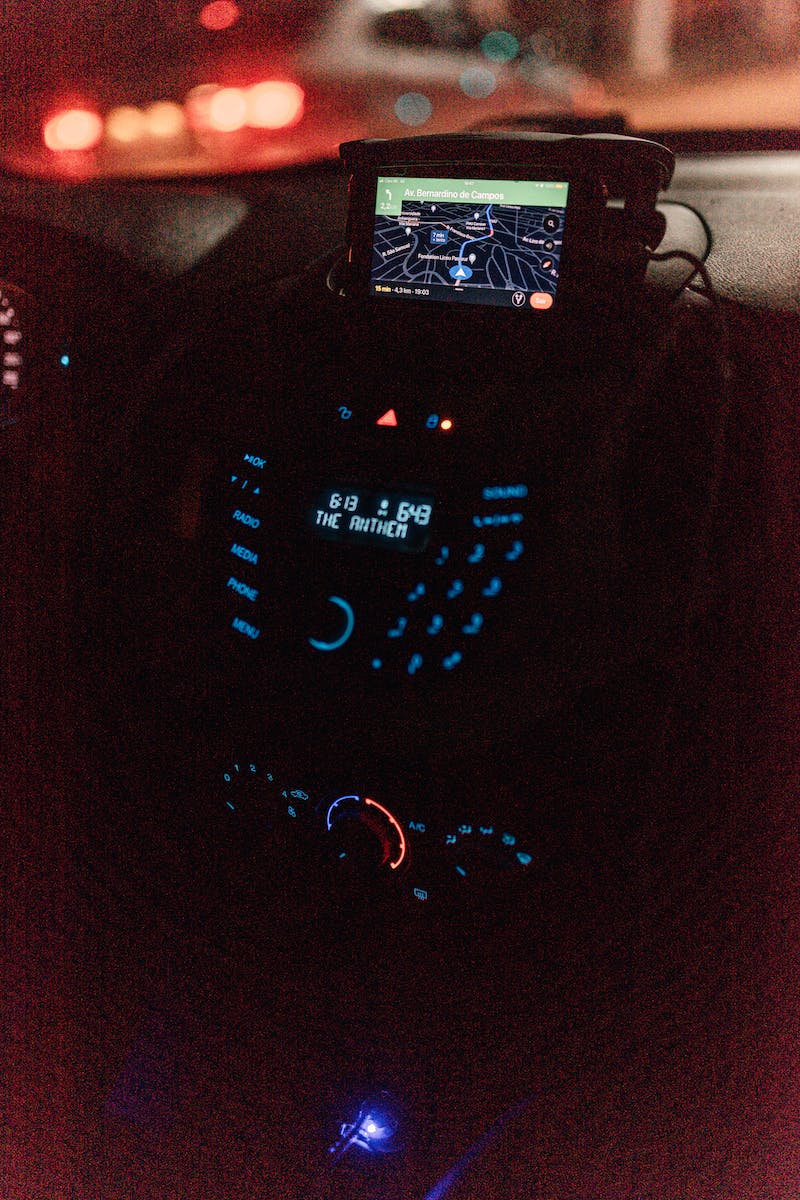 GPS Navigation
• Explanation of GPS navigation system
• Role of relativity in ensuring accurate positioning
• Impact of time dilation and gravity on GPS satellites
• Use of atomic clocks and synchronization
Photo by Pexels
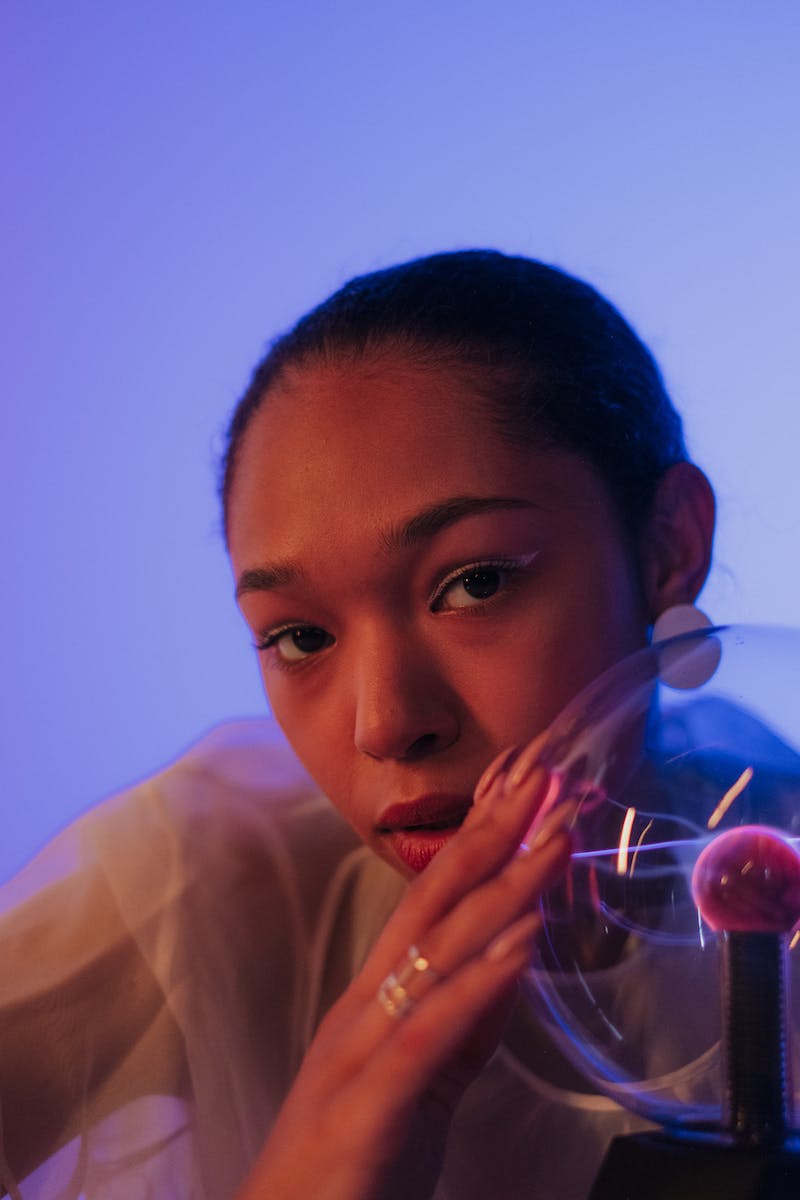 Magnetism
• Overview of magnetism and its prevalence
• Explanation of the electromagnetic nature of magnetism
• Impact of relativity on understanding magnetic fields
• Explanation of how electric forces interact with magnetic forces
Photo by Pexels
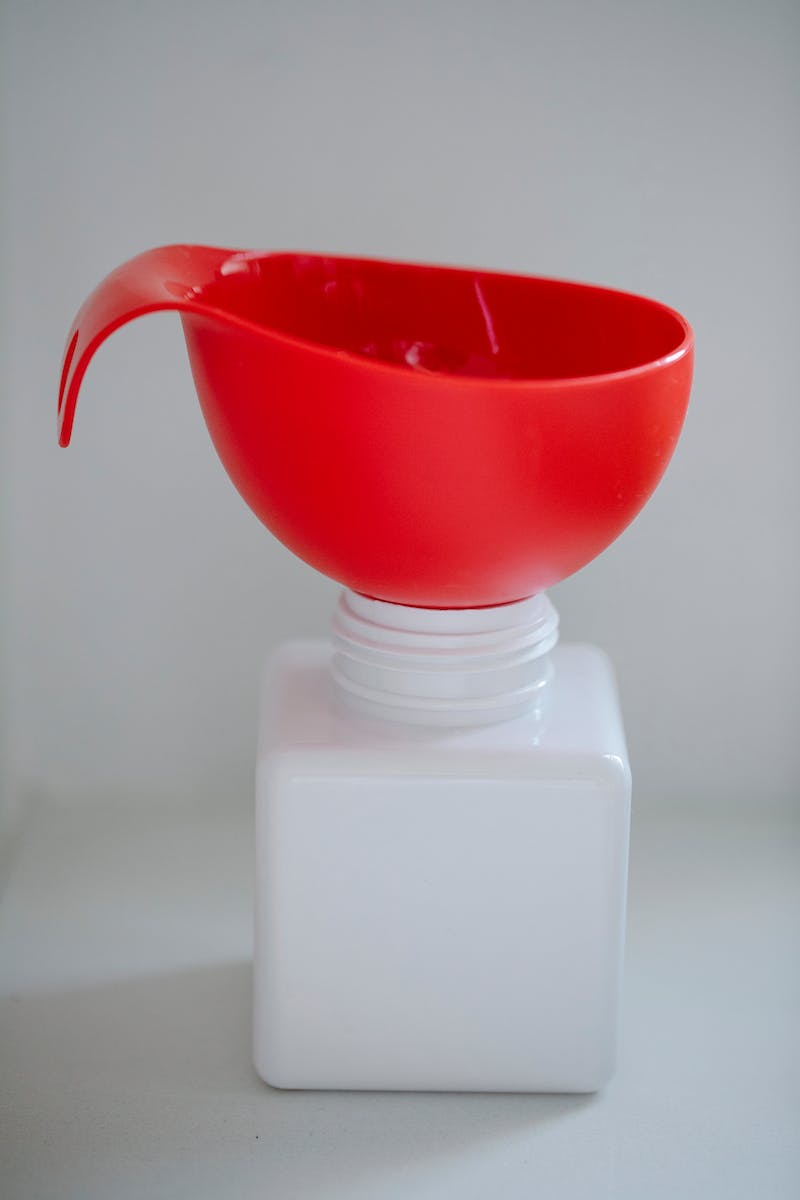 Chemical Elements
• Introduction to the effect of relativity on chemical elements
• Explanation of how relativity affects the properties of metals
• Impact of relativity on the color and properties of specific elements
• Examples of elements influenced by relativistic effects
Photo by Pexels
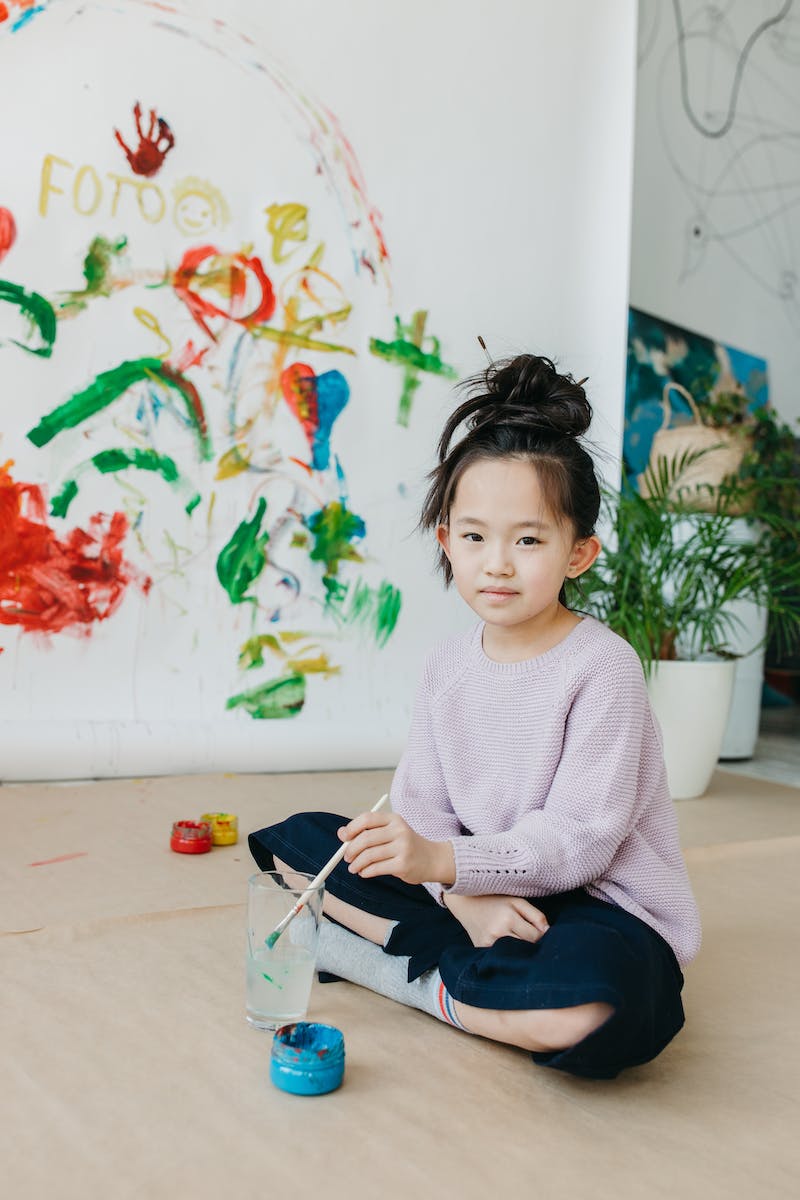 Practical Applications
• Overview of practical applications of relativity
• Utilization of relativity in geodesy and height measurement
• Impact of relativity on precise timekeeping
• Emerging research and advancements in utilizing relativity
Photo by Pexels
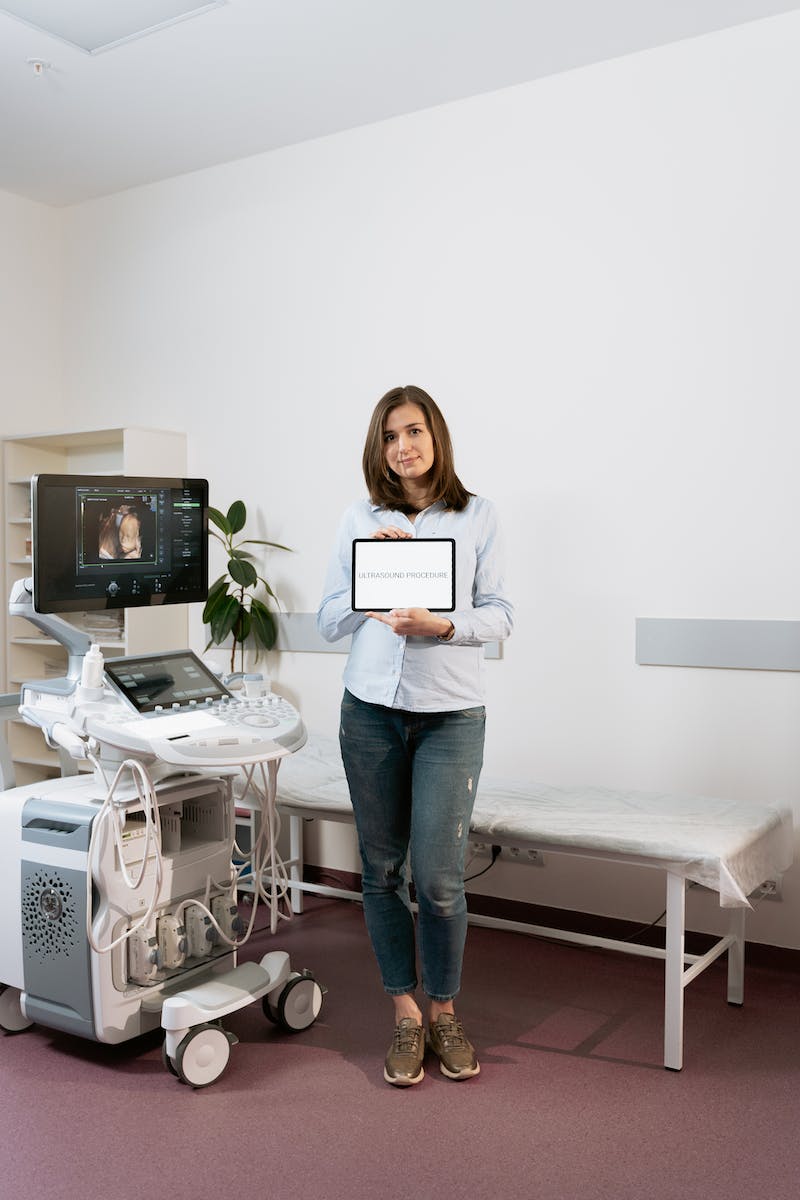 Conclusion
• Summary of the importance of understanding relativity
• Reiteration of its impact on technology, chemistry, and other fields
• Encouragement for further exploration and research
• Closing remarks
Photo by Pexels